и Медицинской профилактики
Пермский край
Физическая активность
ГБУЗ ПК «Центр общественного здоровья 
и медицинской профилактики»
Физическая активность
2
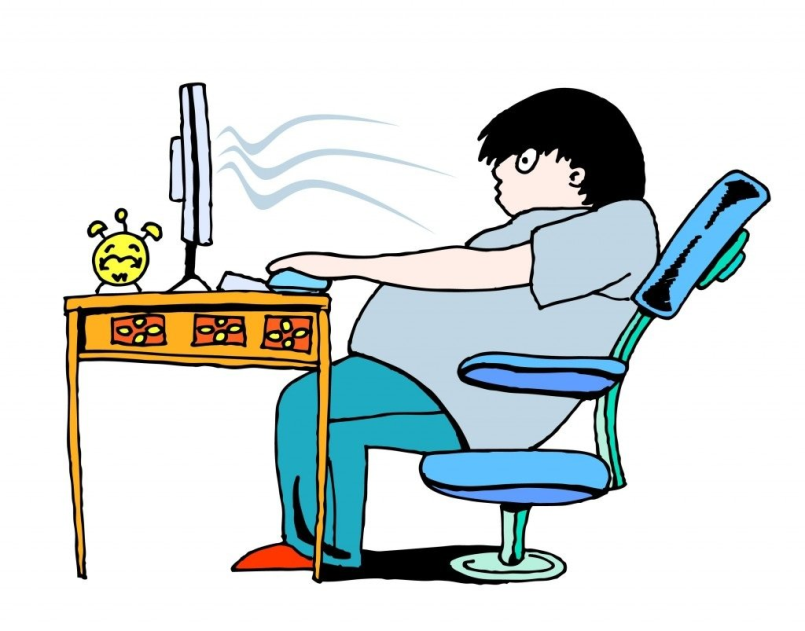 Тесная связь состояния здоровья и физической работоспособности с образом жизни, объемом и характером повседневной двигательной активности доказана многочисленными исследованиями
Низкая физическая активность
3
Пятьдесят седьмая сессия Всемирной ассамблеи здравоохранения (2004 г.)
4
Влияние физической активности на здоровье
5
Физическая активность - это более широкое понятие, чем спорт.
6
Глобальные рекомендации по физической активности для здоровья (ВОЗ), 2018 г.
7
Цель: предоставление лицам, формирующим политику на национальном и региональном уровнях, руководства в отношении взаимосвязей, основанных на зависимости "доза – ответная реакция", между частотой, продолжительностью, интенсивностью, типом и общим объемом физической активности, необходимой для профилактики неинфекционных заболеваний. 
 Рекомендации, изложенные в этом документе, предназначены для трех возрастных групп: 
5-17-летних; 
18-64-летних; 
людей в возрасте 65 лет и старше.
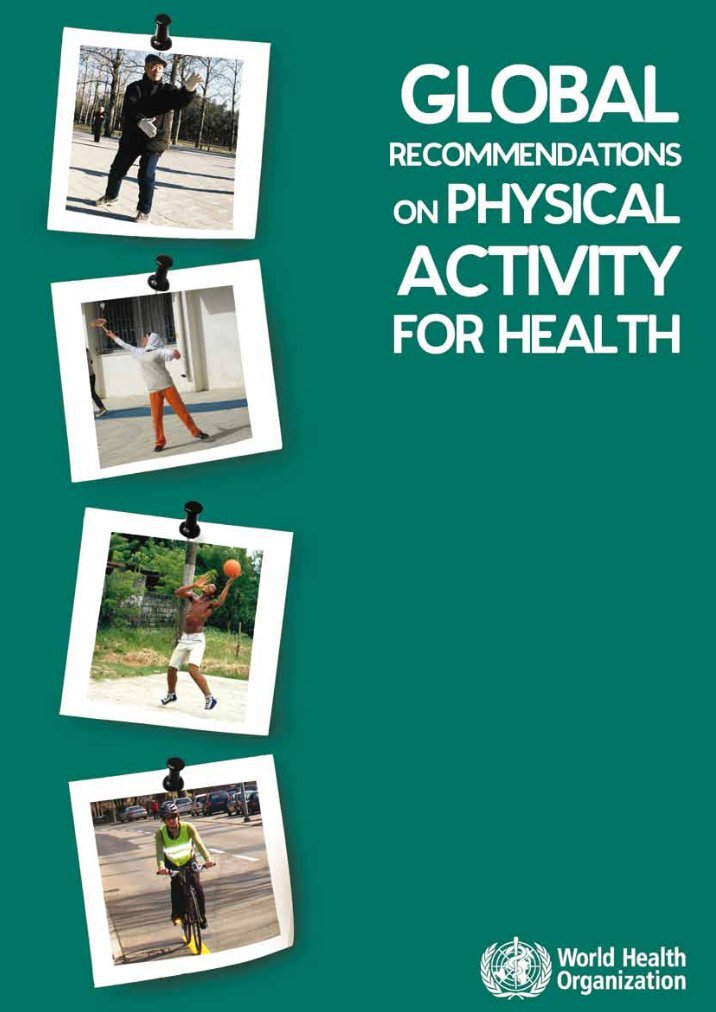 Дозирование физической нагрузки
8
Дозирование физической нагрузки
9
Рекомендуемая частота сердечных сокращений при занятиях физкультурой для людей разного возраста и состояния здоровья ( уд./мин)
Определение степени физической нагрузки по частоте пульса (уд./мин)
Дозирование физической нагрузки
10
Дозирование мощности нагрузки по субъективным ощущениям (эмпирический метод)
11
Производится по внешним признакам усталости.
Дозирование по числу (кратности) повторений физических упражнений.
12
Дозирование по возрасту.
13
Рекомендации по назначению двигательного режима и дозированию физических нагрузок
14
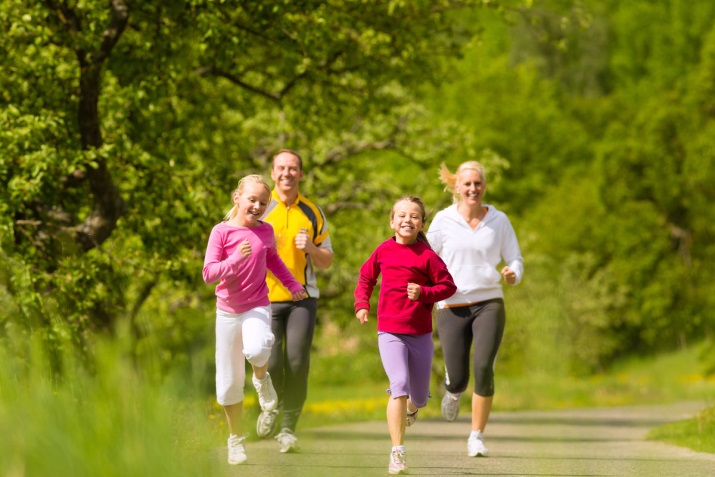 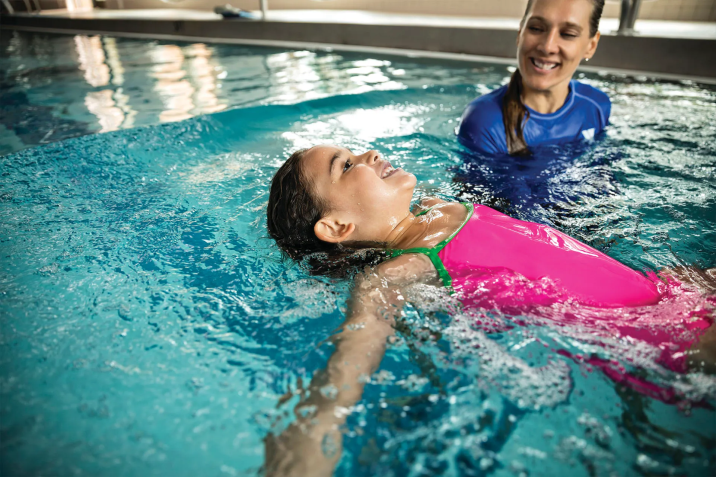 Основы построения оздоровительной тренировки:
15
Желаемые результаты можно получить уже после нескольких недель регулярных тренировок.

«Гимнастика, физические упражнения, ходьба должны прочно войти в повседневный быт каждого, кто хочет сохранить работоспособность, здоровье, полноценную и радостную жизнь» (Гиппократ, IV век до н.э.)
Наибольшим оздоровительным эффектом обладают тренировки умеренной интенсивности: бег, езда на велосипеде, гребля, ходьба на лыжах и др. 
Эти упражнения вовлекают в работу наиболее крупные мышечные группы, развивающие преимущественно сердечно-сосудистую и дыхательную системы.
Показания и противопоказания занятию оздоровительной физкультурой  и спортом
16
17
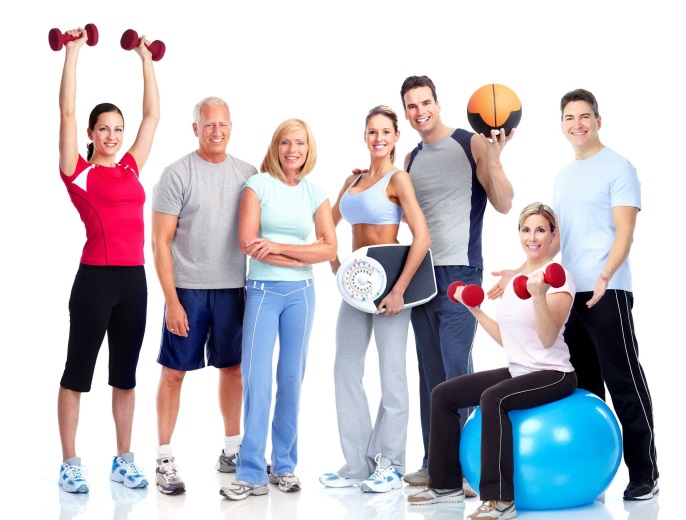 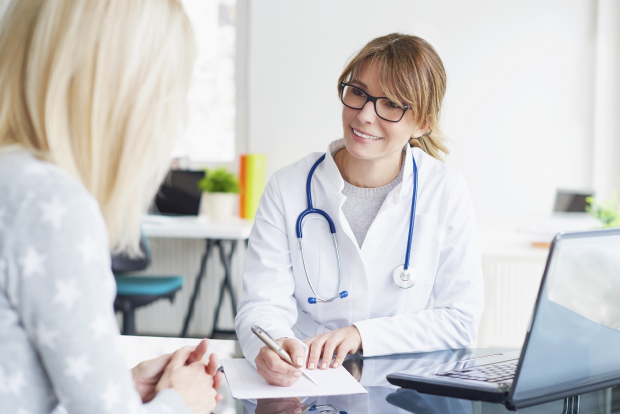 и Медицинской профилактики
Пермский край
Спасибо за внимание!
www.budzdorovperm.ru